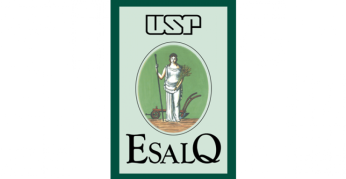 Aulas Práticas - LFN 0424 Fitopatologia - 2o Semestre 2020
Roteiro da aula
Correção do questionário anterior
Vídeos com aula sobre Grupos II a IV
Apresentação do “Guia de aulas práticas” e da logística da aula
Doenças dos grupos II a IV – Diagnose on-line
Questionário e-disciplinas Stoa
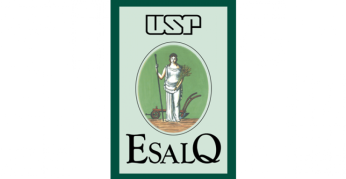 Aulas Práticas - LFN 0424 Fitopatologia - 2o Semestre 2020
Assistir aos Vídeos:

Aula 5 – Grupos II a IV (17 ’)
Podridões radiculares em sistemas hidropônicos (4’)
Murchas vasculares (5’)

Volta à sala virtual em 35’
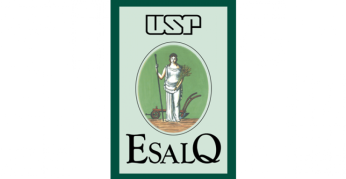 Aulas Práticas - LFN 0424 Fitopatologia - 2o Semestre 2020
Aulas remotas de diagnose (2 a 3 materiais por aula)

1 – Apresentação do material (foto, vídeo ou ao vivo)

2 – Texto com leitura sobre doenças com sintomas semelhantes
      (arquivo pdf – “Doenças dos Grupos II a IV”)  e 
	“Guia de diagnose para aulas práticas de fitopatologia”

3 – Enquete ao vivo

4 – Apresentação do agente causal

5 – Nova enquete ao vivo
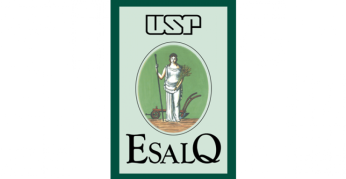 Aulas Práticas - LFN 0424 Fitopatologia - 2o Semestre 2020
Material 1 - Cucurbitáceas
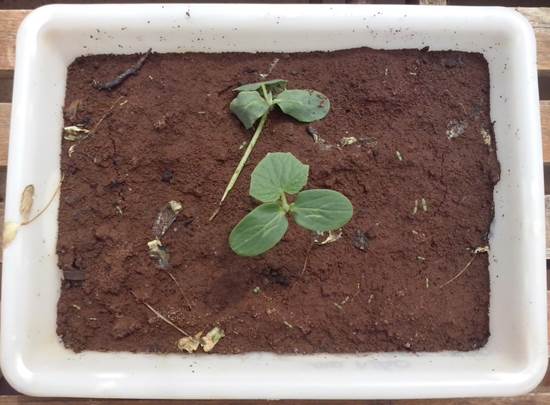 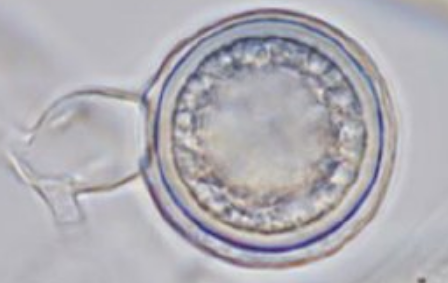 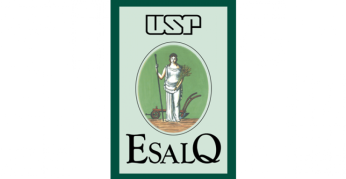 Aulas Práticas - LFN 0424 Fitopatologia - 2o Semestre 2020
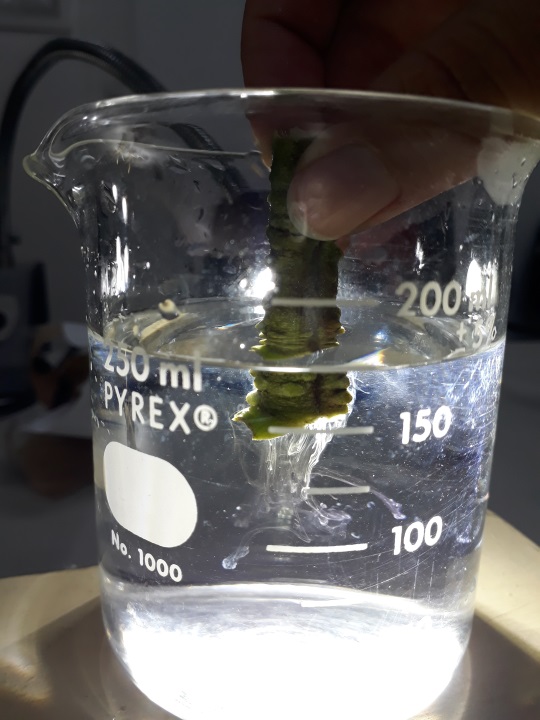 Material 2 – Batata
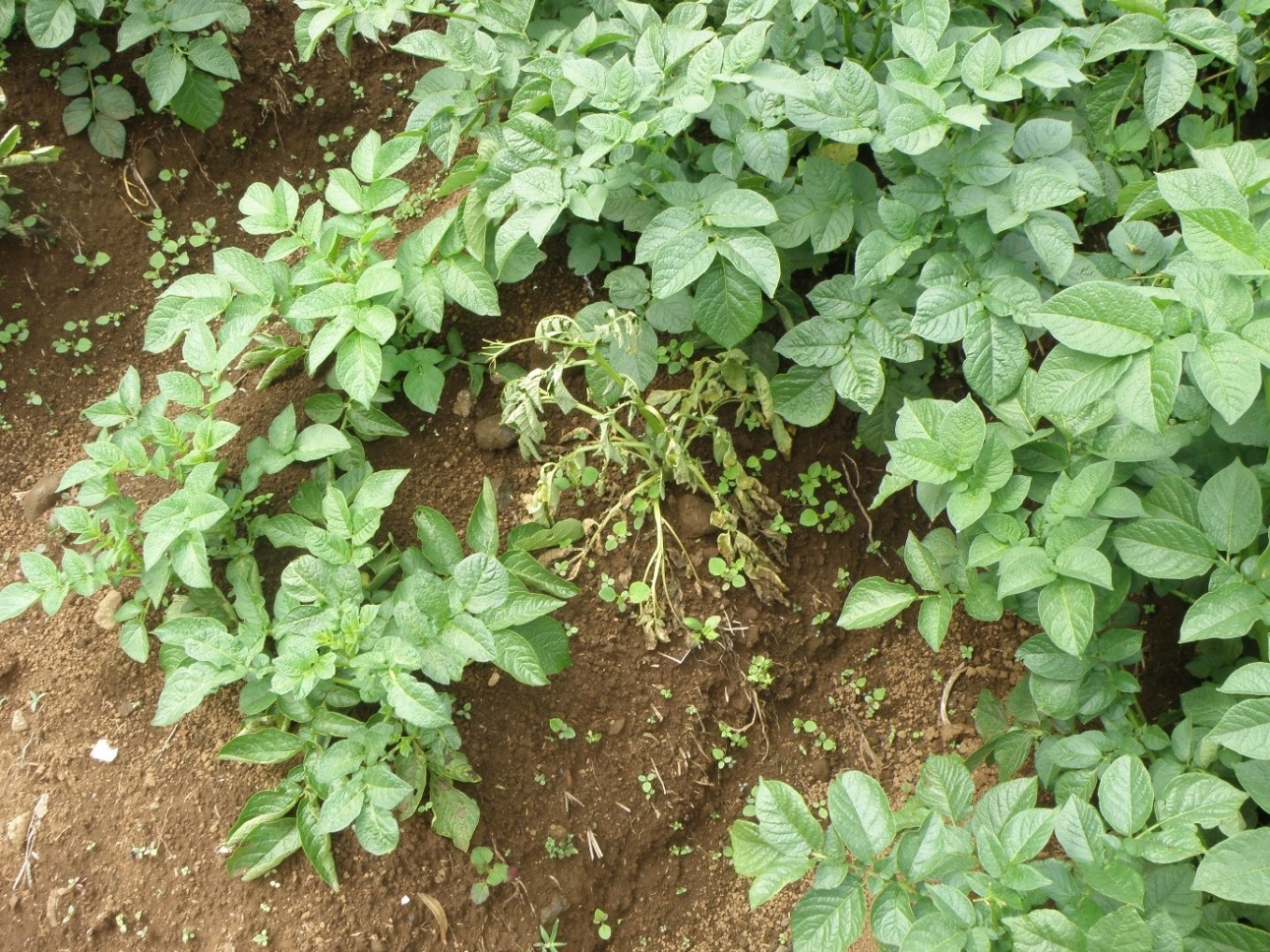 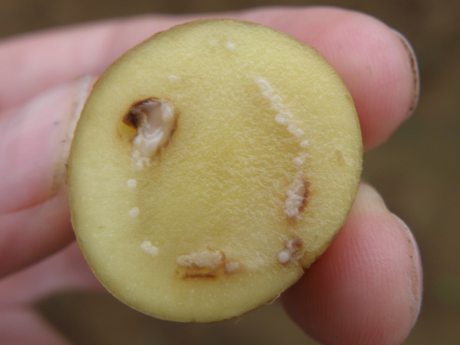 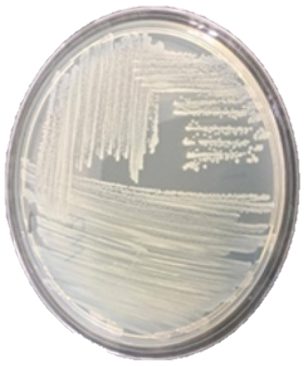 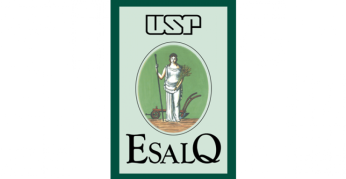 Aulas Práticas - LFN 0424 Fitopatologia - 2o Semestre 2020
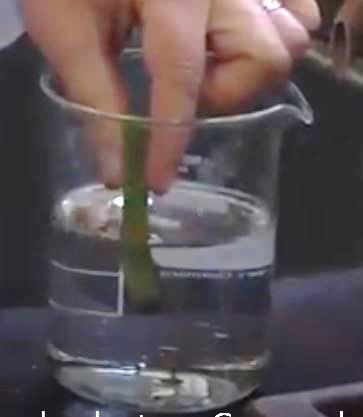 Material 3 - Tomateiro
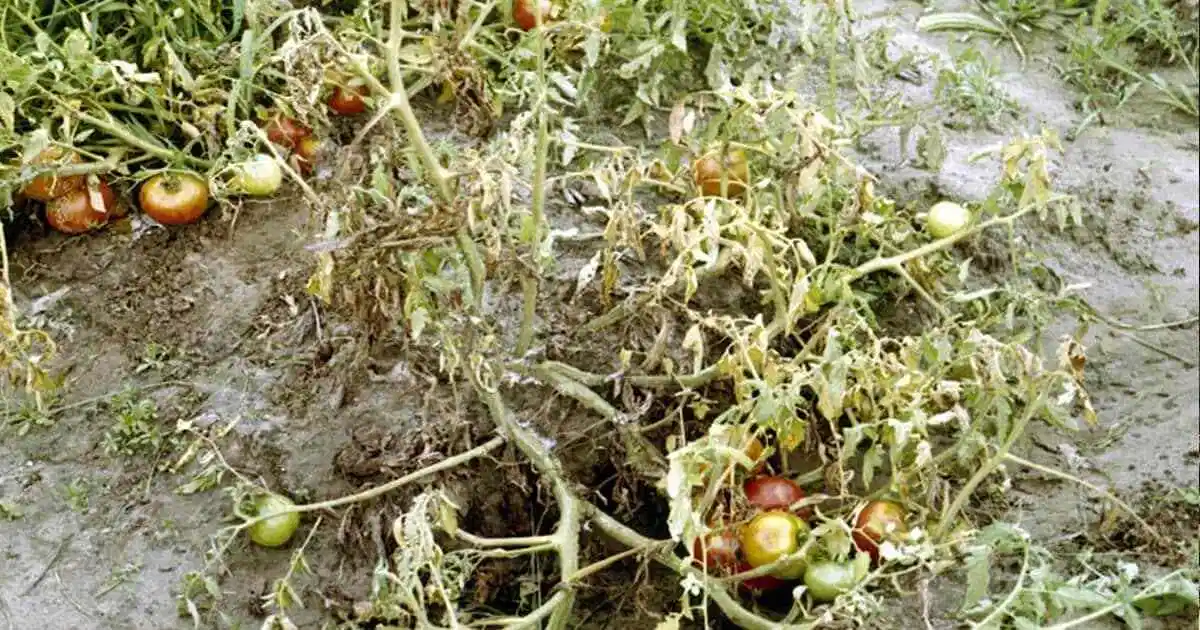 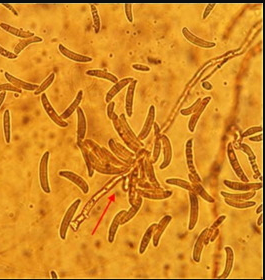